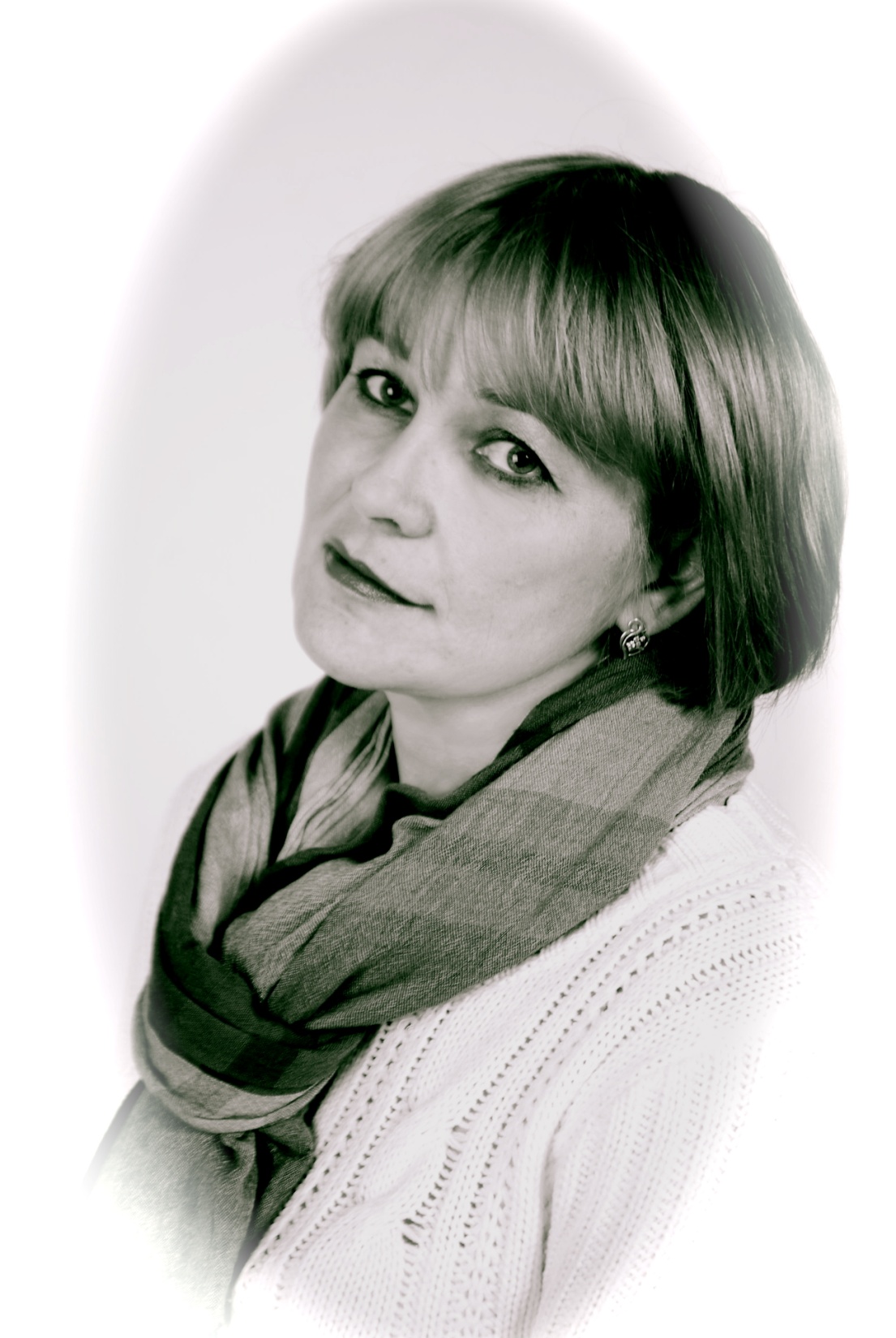 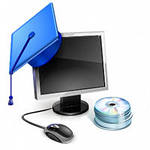 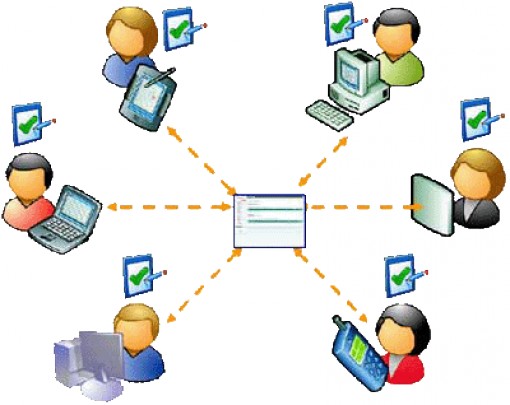 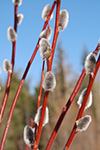 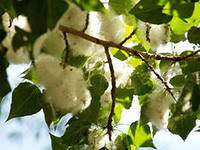 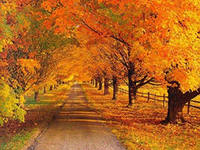 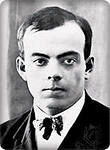 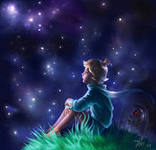 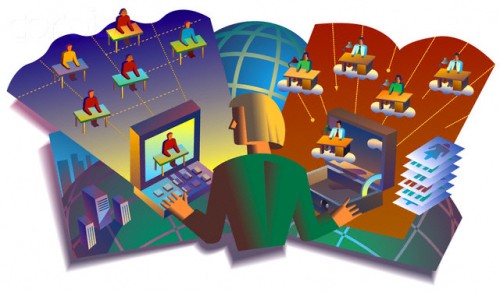 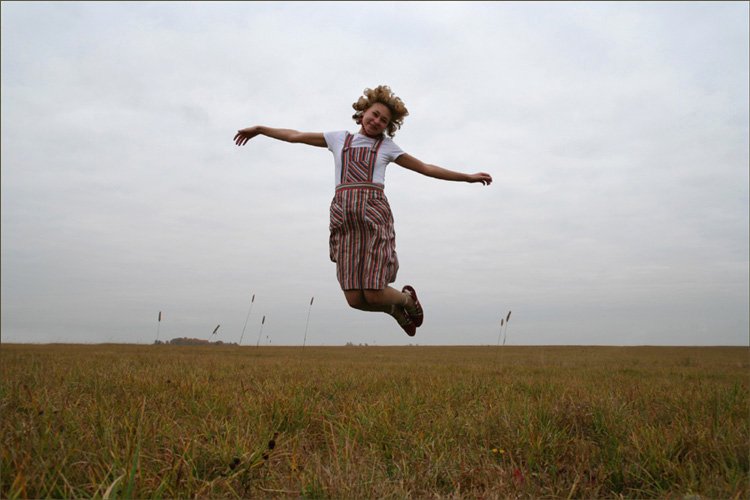 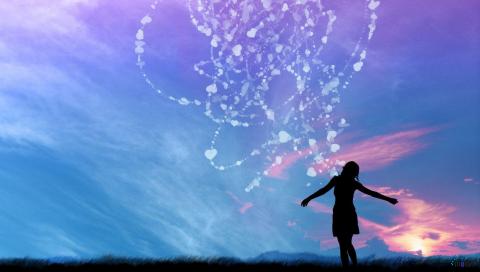 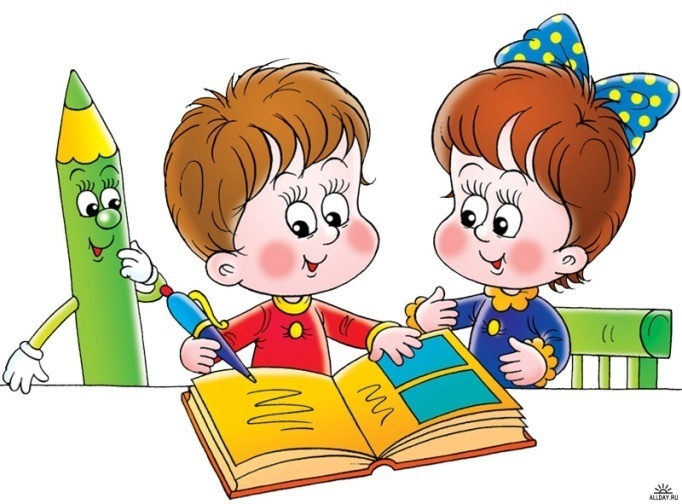 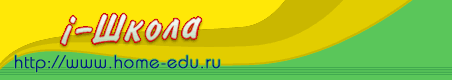 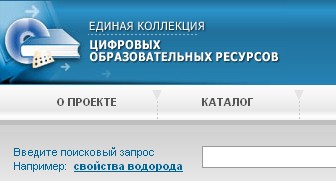 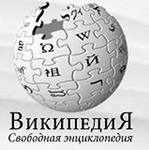 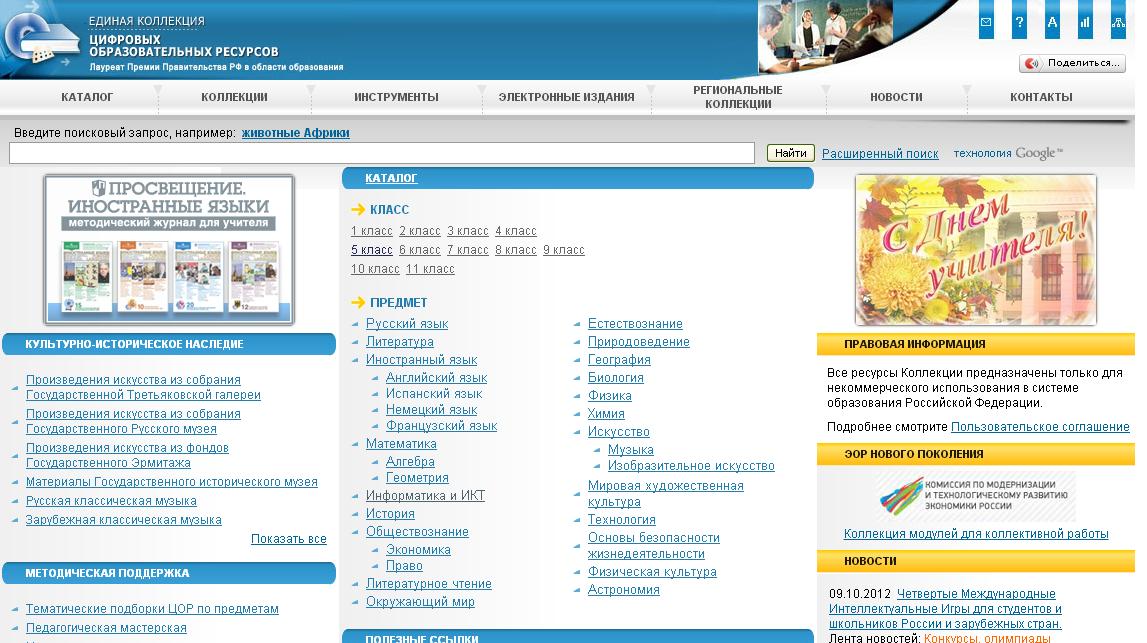 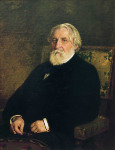 Счастье = Х +Х
Сетевой преподаватель
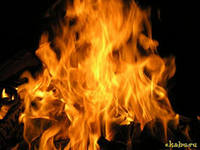 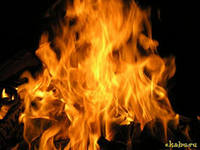 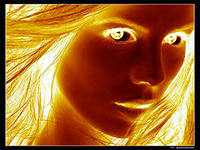 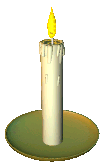 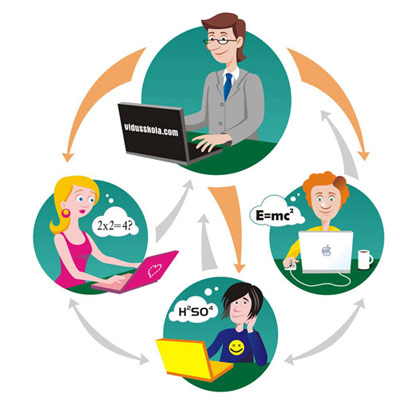 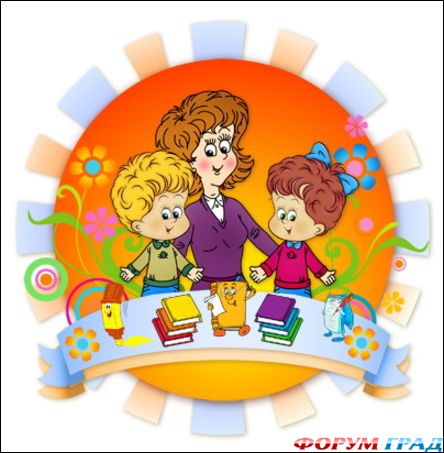 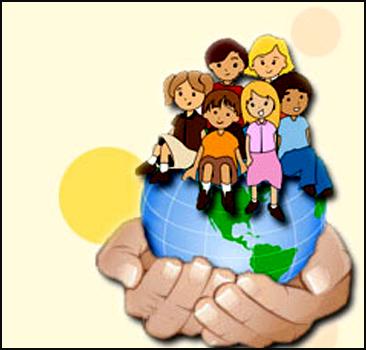 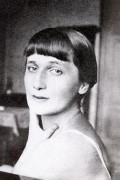 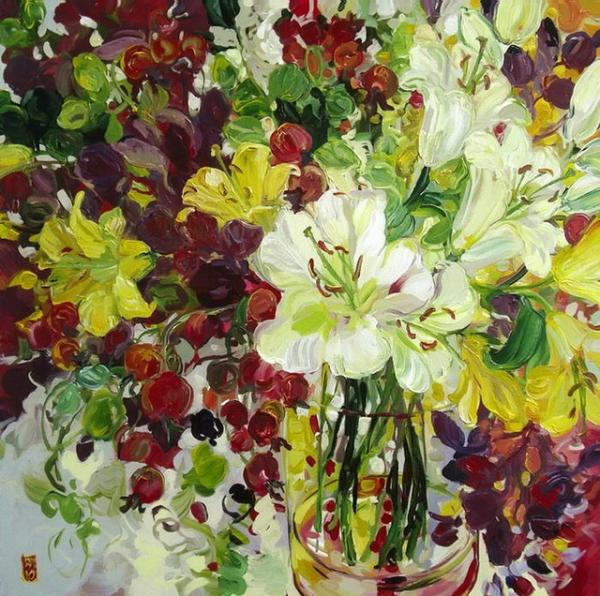 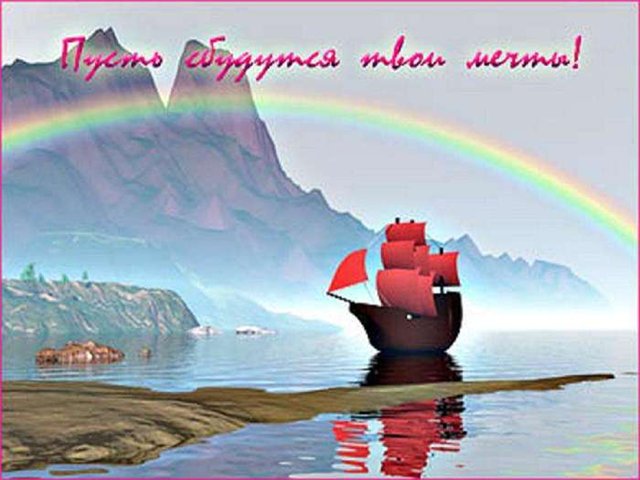 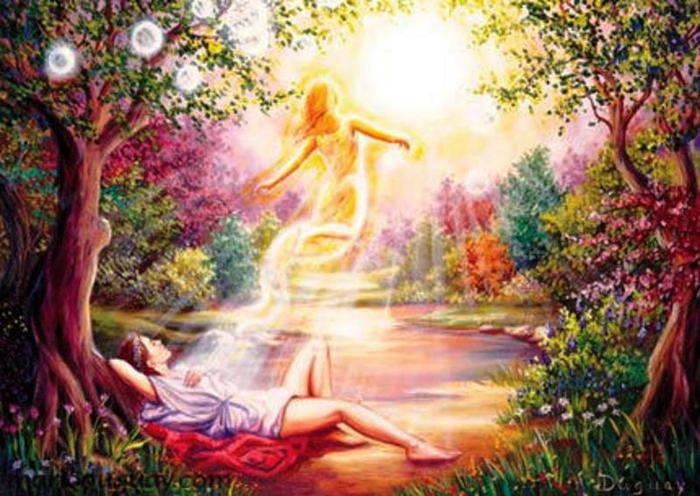 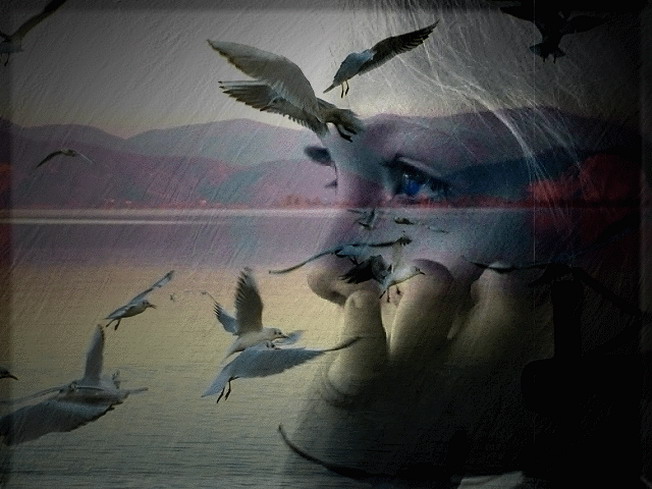